AKTIVNOSTI MESTNE OBČINE KOPER ZA IZBOLJŠANJE KVALITETE ZRAKA V KOPRU
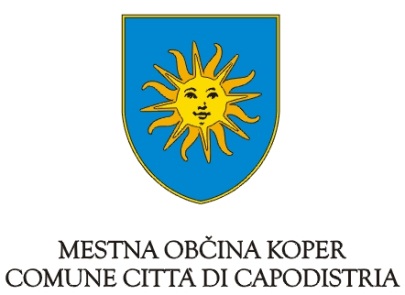 Koper, 18.10.2013	 Andreja Poklar, univ.dipl.inž. 
		Urad za okolje in prostor, MOK
Uvod
Merilna postaja na Markovcu
Koncentracije ozona so visoke v poletnih mesecih, v letu 2012 so prekoračile letno dovoljeno ciljno 8 urno vrednost, 13 krat pa so prekoračile opozorilno vrednost.
Povečana koncentracija PM10 se kaže predvsem v zimskih mesecih, v letu 2012 s 23 prekoračitvami mejne dnevne koncentracije in s povprečno mejno koncentracijo 24 µg/m3.
Ocenjene emisije Mestne občine Koper znašajo 5,6 tone CO2 letno na prebivalca, s čimer se Mestna občina uvršča pod evropsko povprečje in pod slovensko povprečje.
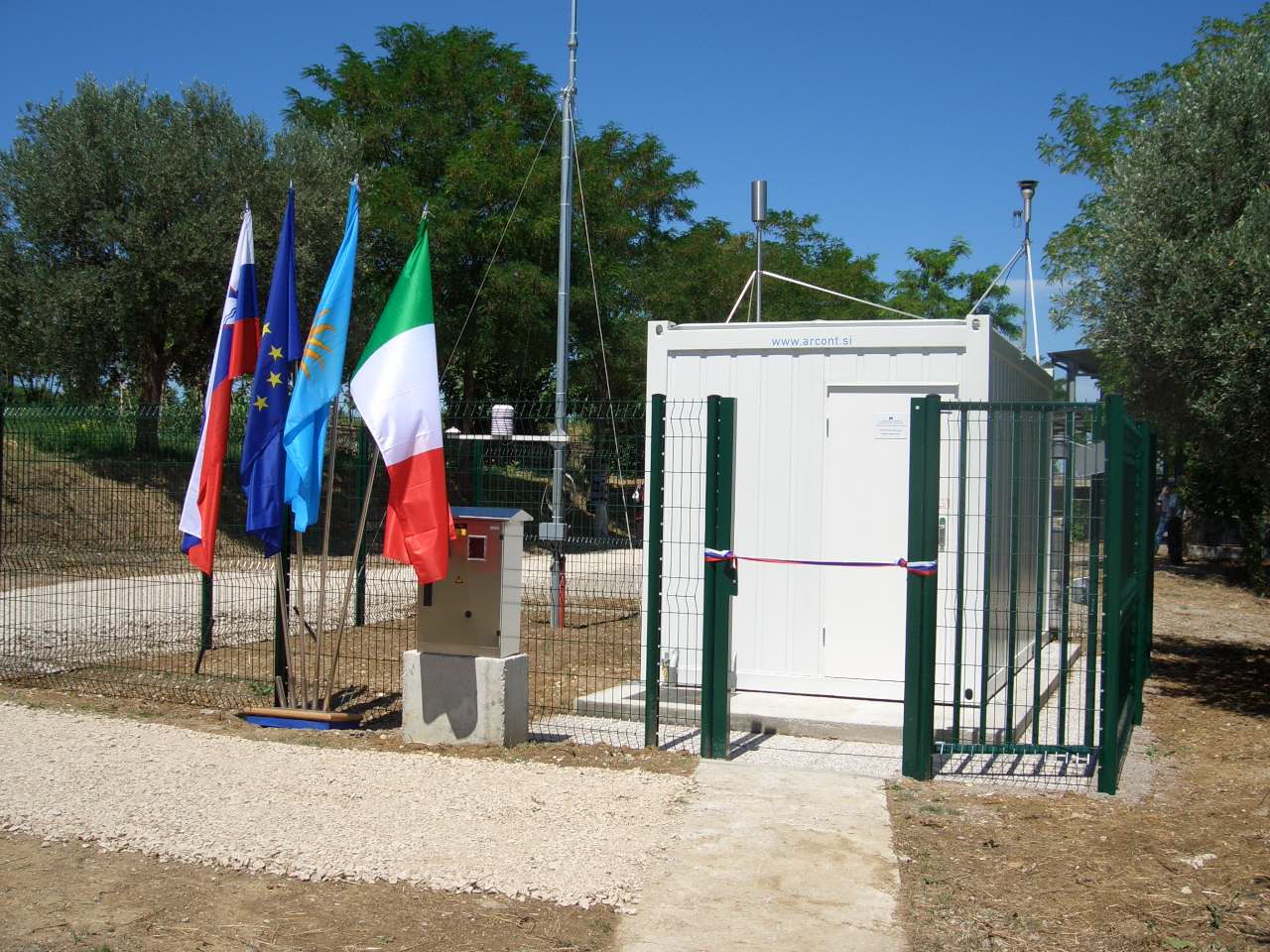 2
Viri emisij v Mestni občini Koper
Promet
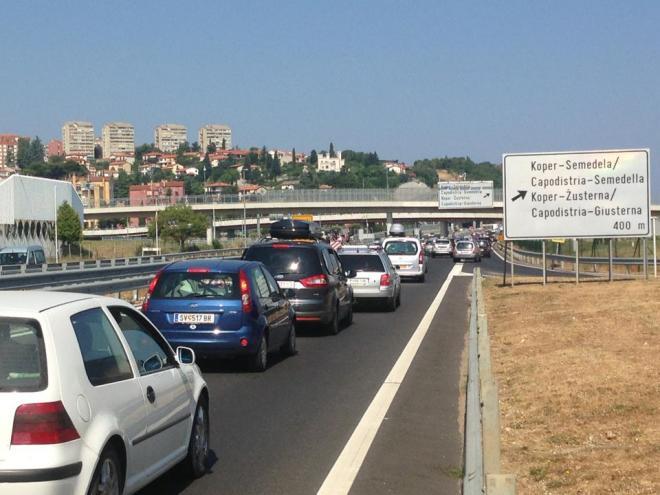 3
Viri emisij v Mestni občini Koper
Luka Koper
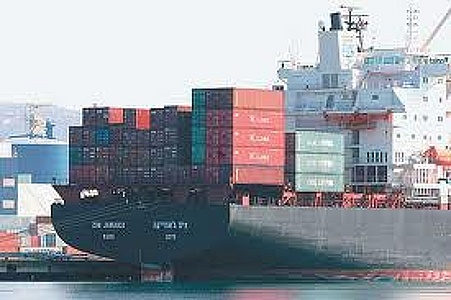 4
Viri emisij v Mestni občini Koper
Industrija
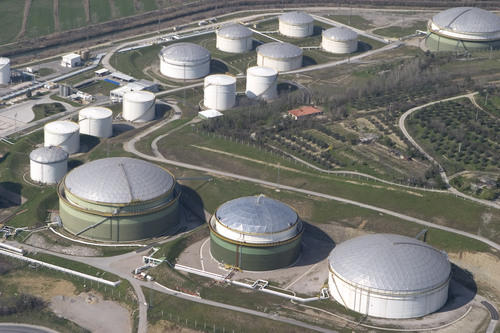 5
Viri emisij v Mestni občini Koper
Gospodinjstva
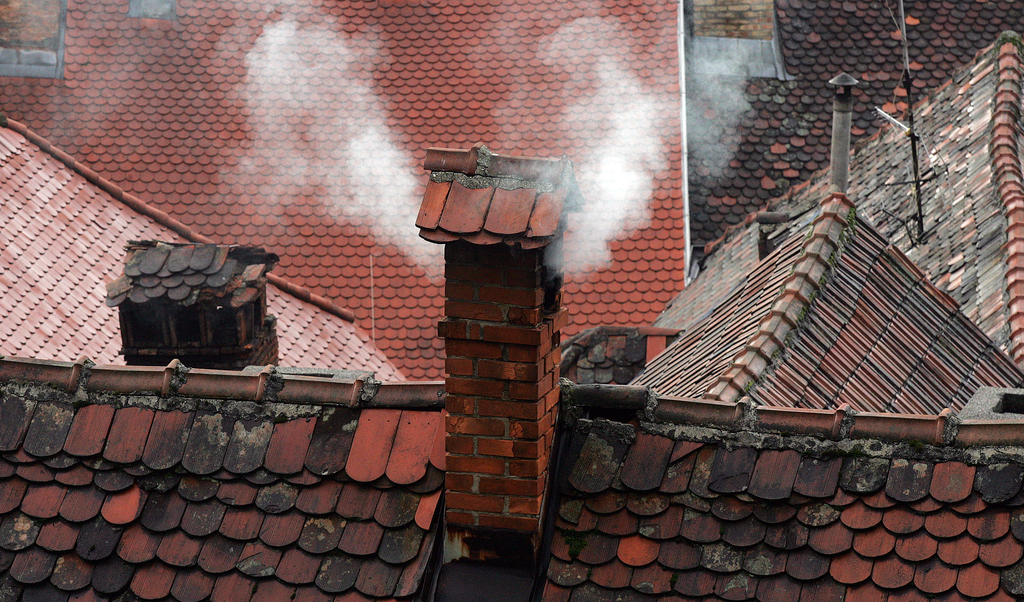 6
Viri emisij v Mestni občini Koper
Čezmejno onesnaževanje
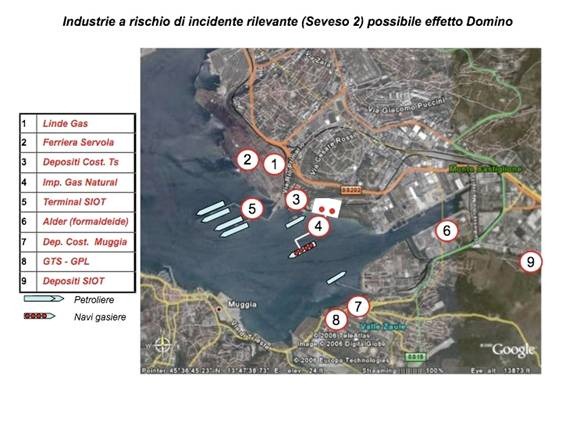 7
Ukrepi na področju prometa
Nove zmogljivosti za pešce in kolesarje  :
ureditev kolesarske Poti zdravja in prijateljstva, tako imenovana PARENZANA
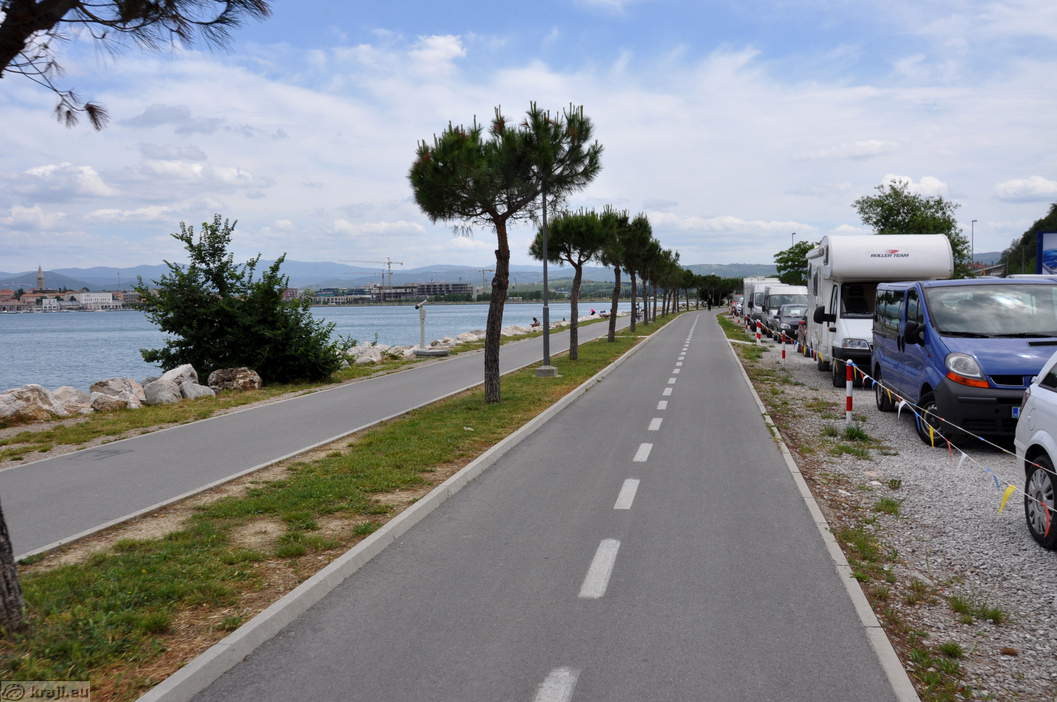 8
Ukrepi na področju prometa
Projekt BICI - Cities & Regions of Bicycles, Program Srednja Evropa (WP4) 
- priprava tehnične dokumentacije za gradnjo nekaterih novih odsekov kolesarskih poti v občini:
Izdelava idejne zasnove za kolesarsko pot Markovec – Gažon in izdelava idejne zasnove za kolesarsko pot Pobegi – Sv. Anton
Izdelava idejne zasnove kolesarske poti Rižana-Mostičje
Izdelava idejne zasnove kolesarske poti Škofije-Srmin
Izdelava idejne zasnove kolesarske poti Vanganel-Prade

Projekt INTER BIKE (še v izvajanju) - Program čezmejnega sodelovanja Slovenija-Italija 2007-2013
- rekonstrukcija odseka kolesarske steze od Parenzane do zaselka Mihotov ter delno sofinanciranje ureditve kolesarske steze po obstoječi poti Guci – Vanganel ob Badaševici, katera predstavlja navezavo na obstoječo traso kolesarske poti v zaledju Mestne občine Koper
9
Nekaj utrinkov
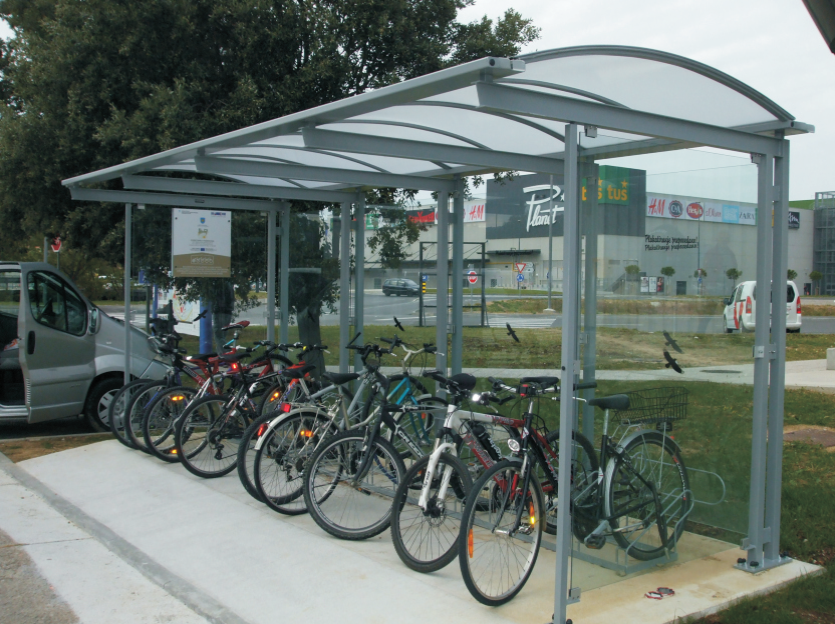 10
Nekaj utrinkov
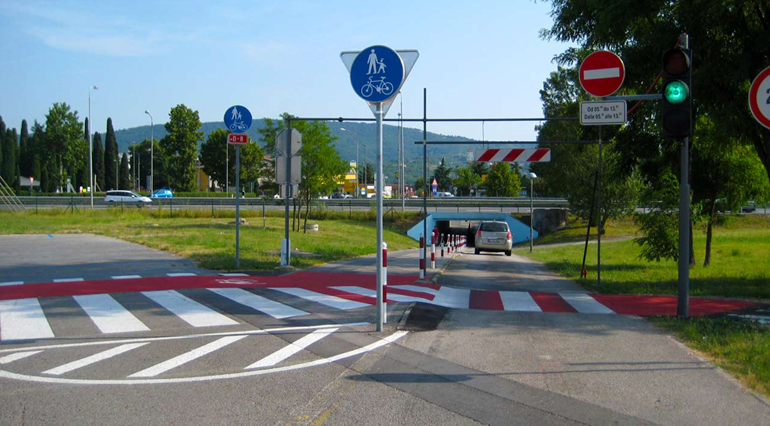 11
Ukrepi na področju prometa
skrbimo za varno pot v šolo, tako da: 
urejamo semaforizirane prehoda za pešce in kolesarje
dopolnjujemo in urejamo prometne signalizacije na šolski poti v bližini osnovnih šol, označujemo varne šolskih poti s piktogrami (sončki)
postavljamo merilne table v bližini prehodov za pešce 
postavljamo fiksne radarje na cestah

izvajamo ukrepe za umirjanje prometa: 
ob rekonstrukciji ulic pridobivamo nove površine namenjene pešcem, hkrati pa postavljamo platoje za umirjanje hitrosti

gradimo krožišča

izboljšujemo dostopnost 

širimo zelene površine

izboljšujemo storitev javnega prevoza
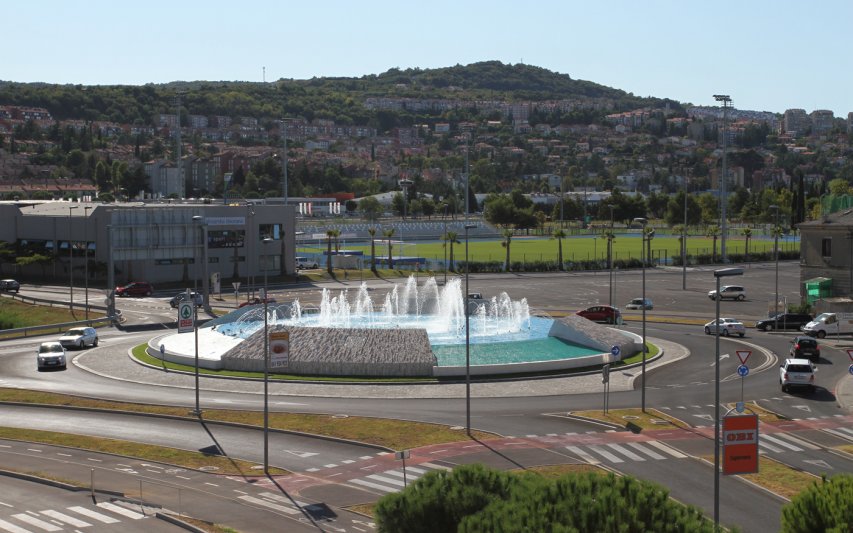 12
Aktivnosti v zvezi z industrijo
Sodelujemo in podpiramo okoljske organizacije in iniacitive pri njihovih aktivnostih za izboljšanje varstva okolja (iniacitiva za zaprtje Kemiplasa, Alpeadriagreen proti plinskim terminalom, …)
13
Aktivnosti za zmanjševanje izpustov CO2 v javnem sektorju
Lokalni energetski koncept
sanacija iz ELKO kotlovnic v kotlovnice na lesno biomaso 
izdelovanje energetskih pregledov
postavitev sončnih elektrarn
energetska sanacija javnih stavb 
sanacija kotlovnic v javnih stavbah
14
Ostali ukrepi
Organiziramo izobraževanja, informiramo, sofinanciramo društva in ustanove, komuniciramo z javnostjo:
Že 10 let izvajamo javne razpise za sofinanciranje okoljskih in naravovarstvenih ozaveščevalnih aktivnosti, za promocijo varstva okolja in varovanja zdravja v Mestni občini Koper 
Letos smo tradicionalno enajstič organizirali Teden mobilnosti
15
Ključne ugotovitve
Zrak v MO Koper je najbolj onesnažen z ozonom in delci PM10.
Ocenjene emisije Mestne občine Koper znašajo 5,6 tone CO2 letno na prebivalca, s čimer se MOK uvršča pod evropsko povprečje in pod slovensko povprečje. 
Glavni viri emisij v zrak na območju MOK so poslovno storitveni sektor, gospodinjstva, promet, industrija. 
Da bi zmanjšali količino emisije iz prometa, prebivalce MOK spodbujamo k uporabi javnega potniškega prometa in kolesarskih poti ter k zmanjšanju uporabe avtomobilov. 
Prav tako bi bilo zaradi same lege in potenciala, potrebno še bolj spodbujati uporabo sončne energije ter k zmanjševanju porabe ELKO in električne energije za ogrevanje.
16
VIRI
POROČILO O STANJU OKOLJA V MOK 2010, Oikos d.o.o., 2010
ENERGETSKI KONCEPT MESTNE OBČINE KOPER, Eco Consulting, d.o.o., Energija, Okolje, Ekonomija, 2007
ENERGETSKI KONCEPT MESTNE OBČINE KOPER (prenova in v pripravi), Boson, trajnostno načrtovanje, d.o.o., 2013
Kakovost zraka v Sloveniji v letu 2012, ARSO
Uradi MO Koper UGJSP, UDDR 
splet
17
PRIPRAVILA:
ANDREJA POKLAR, univ.dipl.inž. 
Urad za okolje in prostor, Mestna občina Koper
18